Cévní mozkové příhody
MUDr.Ingrid Rýznarová
SLUO 12/2023
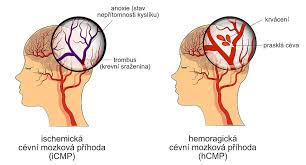 Definice
Akutní onemocnění mozku způsobené poruchou cévního zásobení
Dělení:
Ischemická CMP při uzávěru mozkové tepny (iCMP)
Hemoragická CMP při ruptuře
Intracerebrální krvácení
Subarachnoidální krvácení
Trombóza mozkových splavů
Při zhoršeném odtoku krve a městnání, projevuje se současně jako ischemie tak i krvácení
CMP
Medicínský a ekonomický problém
Devastující onemocnění, vysoká mortalita
Celosvětově dle WHO 3. nejčastější příčinou úmrtí
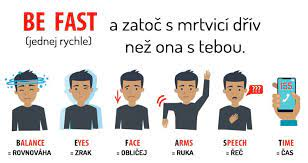 Managment pacientů s podezřením na iCMP
Pacient s klinickými příznaky ložiskového poškození mozku potenciální kandidát na rekanalizační terapii CMP iktové centrum (KCC)
Triáž pozitivní ( věstník MZ ČR 2021)
Náhlý vznik alespoň jednoho klinického příznaku aCMP během posledních 48 hodin
Pacient s neznámou dobou vzniku příznaků, pokud byl viděn bez příznaků v posledních 48 hodinách
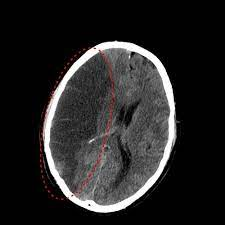 CMP
Hlavní příznaky
Vedlejší příznaky
Náhle vzniklá porucha vědomí
Kvantitativní(somnolence, sopor, koma)
Kvalitativní (delirium, amentní stav)
Náhle vzniklá porucha zraku
Náhle vzniklá porucha rovnováhy s poruchou chůze
Náhle vzniklá porucha čití na jedné straně těla
Příznaky možného SAK:
Náhlá prudká, atypická nepoznaná bolest hlavy
V rámci hodin rozvoj meningeálního syndromu
Náhle vzniklá hemiparéza event. monoparéza

Náhle vzniklá centrální paréza n. facialis

Náhle vzniklá porucha řeči(afázie, dysarthrie)
Přednemocniční péče ZZS
Zajištění vitálních funkcí, symptomatická terapie
( A-airway, B- reathing, C-circulation)
Zajistit žilní vstup
Glykemie, ekg, symptomatická péče(antiemetika, antikonvulziva)
Triáž pacienta s podezřením na aCMP
Klinické příznaky-kandidát na rekanalizaci do iktového centra (KCC)
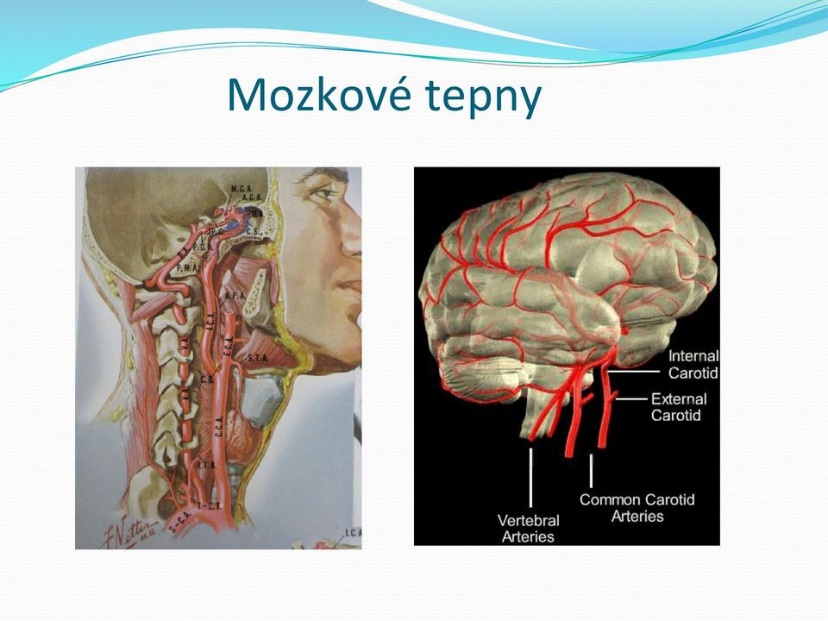 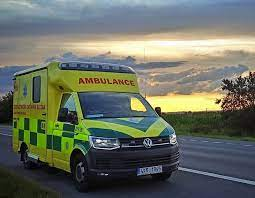 Nemocniční péče
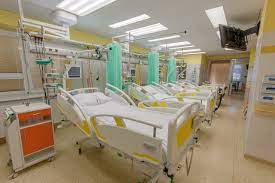 Klinicko- zobrazovací vyšetření      
Vaskulární neurolog-neurosono
CT/ MR, CT angiografie
Zvážit risk-benefit  a rozhodnou další postup
Jedná se o CMP?
O jaký typ CMP se jedná (ischemie, krvácení?)
Jaká část mozku/ povodí je postižené?
Je uzavřena nějaká tepna?
Lze postiženou část mozku zachránit (IVT, trombectomie?)
Jaká je pravděpodobná etiologie-jak postupovat v prevenci?
Nemocniční péče
Klinické vyšetření a zhodnocení tíže neurologického deficit(NIHSS)
Zajištění žilního vstupu (2), PMK, Odběry biochemie, KO, koagulace

iCMP systémová trombolýza IVT –časové okno 4.5 hodin ( a.bazilaris)
Podání dle protokolu , vypsané kontraindikace
Mechanická rekanalizace, angioplastika, stenting

JIP vaskulárního centra
Riziko edému mozku, poloha trupu a hlavy 30 stupňů, manitol
Antitrombotická terapie
Komplikace rozvoj infekce, aspirační pneumonie
Časná rehabilitace
Sekundární prevence
Antiagregační terapie
Antikoagulační terapie
Revaskularizační terapie
Léčba hypertenze
Léčba dyslipidemie
Úprava rizikových faktorů
Intracerebrální krvácení
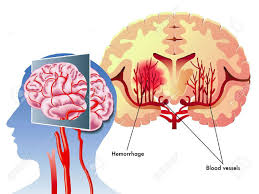 Typická – krvácení hypertoniků
lokalizačně: 
• bazální ganglia 55 %   
• thalamus 15 % 
• mozeček 10 % 
• pons 5 %. 
Atypická – krvácení normotoniků: 
lobární 15 %
Zvláštní skupinou hemoragických CMP jsou krvácení do preexistující léze (ischemie, tumory)
Intracerebrální krvácení
Vyšetření:
Nativní CT mozku           
CT angiografie
MRI

Léčba:
Konzevativní postup
Chirurgická terapie
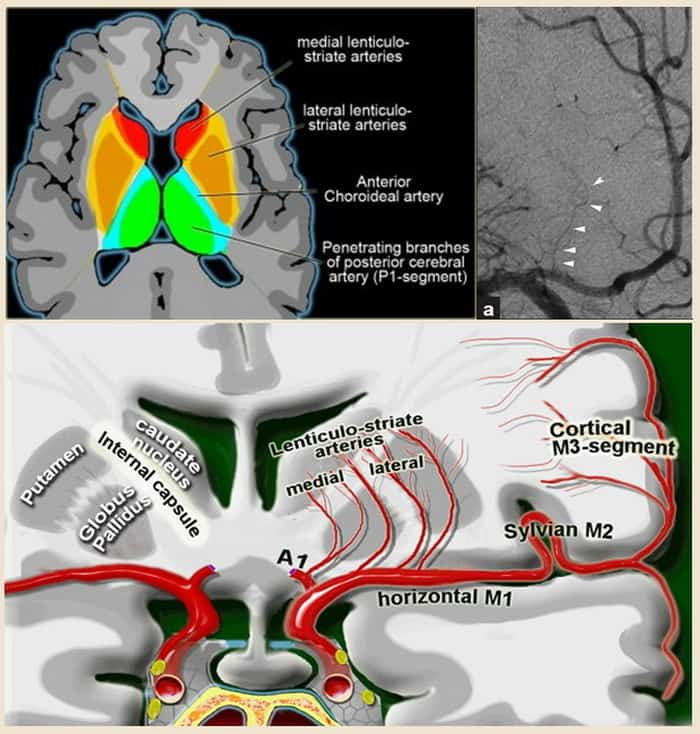 Subarachnoidální krvácení
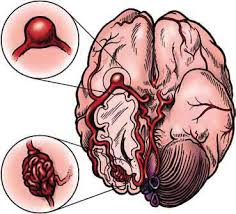 krvácení do subarachnoidálního prostoru
Zdroje:
aneuryzma (95 %)
arteriovenózní (AV) malformace (5 %)  

bolest hlavy  prudká, zničující, bývá difuzní i lateralizovaná, v dalším průběhu s rozvojem meningeálního syndromu (= aseptické meningitidy) se stává tupá a difuzní. 
ložiskové příznaky a v těžších případech porucha vědomí
Diagnostika:
 průkazu zdroje krvácení (nejčastěji angiograficky,  MR angiografie nebo CT angiografie)
Subarachnoidální krváceníterapie:
Ošetření zdroje krvácení:
neurochirurgicky zaklipováním aneuryzmatu, endovaskulárně vyplněním vaku aneuryzmatu odpoutatelnými spirálkami
komplikace: 
recidiva krvácení (rebleeding)
vazospazmy 
Hydrocefalem
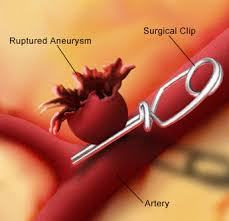 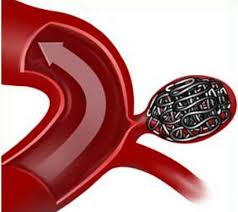 Cerebrální venózní trombóza
Klinické příznaky: 
bolesti hlavy, fokální deficit, epileptické záchvaty, edém papily, poruchy vědomí
průběh velmi variabilní: od pomalé progrese během několika týdnů po akutní nástup poruchy vědomí
Může napodobovat celou řadu onemocnění: ischemický nebo hemorhagický iktus, absces, tumor, encefalitidu, metabolickou encefalopatii nebo benigní intrakraniální hypertenzi
Diagnostika:
magnetická rezonance (MRI) a MRI venografie 
Digitální subtrakční angiografie (DSA) 
Terapie
Antikoagulační –LWMH, Warfarin, NOAC
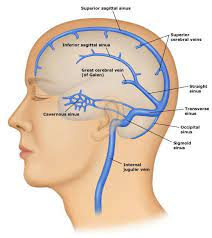 Cerebrální venózní trombóza
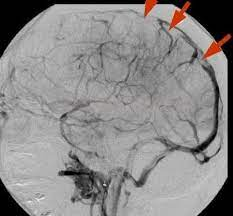 Příčiny CVT:
Hyperkoagulační stavy
Dehydratace
Rizikové období po porodu  
Mladé ženy užívající hormonální antikoncepci 
ve 20 % se příčina nezjistí

Terapie
v akutní fázi plná heparinizace nefrakcionovaným heparinem nebo nízkomolekulárním heparinem
následná terapie - antikoagulační léčbě 3–6 měsíců